Summary of Pupil Premium Provision
Tuition
All pupil premium pupils in Y1 had phonics tuition 
All pupil premium pupils in Y2 and Y3 had reading tuition
Almost all pupil premium pupils in KS2 were offered tuition in reading, writing and/or maths
KS1 Pupil Premium Attainment
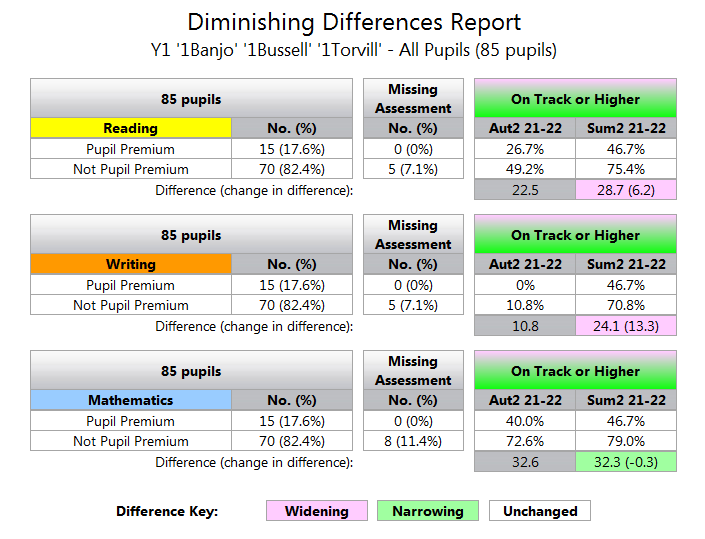 In Y2, the attainment gap has narrowed in reading, writing and maths.
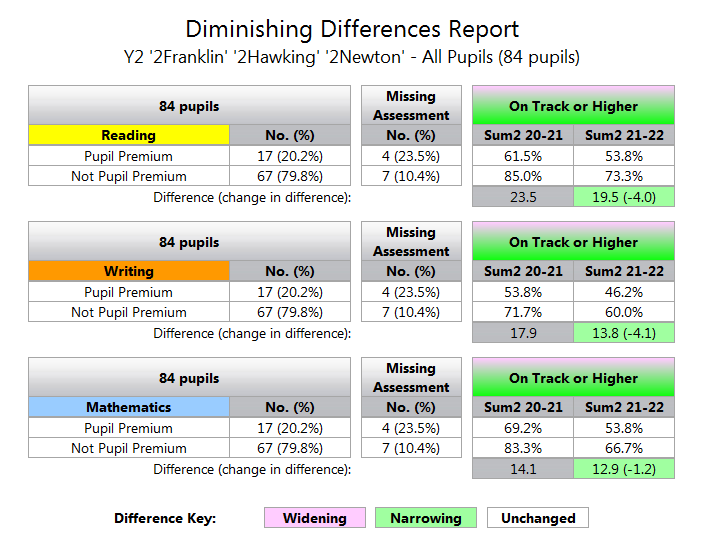 In Y1, the attainment gap is narrowing slightly in maths but has widened in reading and writing.
KS2 Pupil Premium Attainment
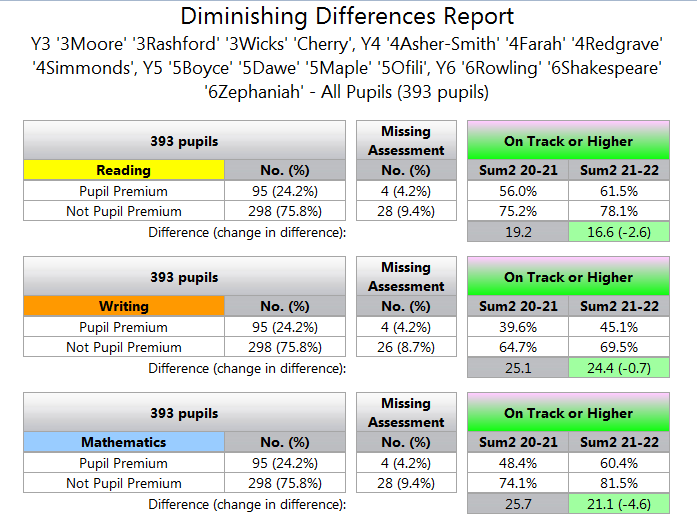 In KS2, the  attainment gap has narrowed in reading, writing and maths.
Y6 Progress
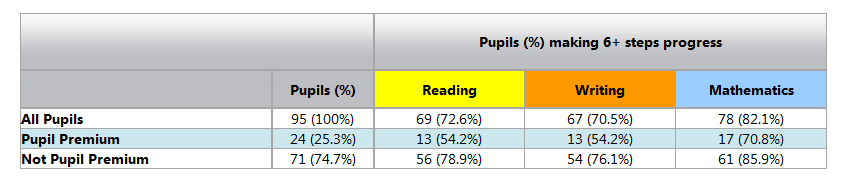 Sum2 2020 – Sum 2 2021
Gap	R -24.7	    	W -21.9		M -15.1
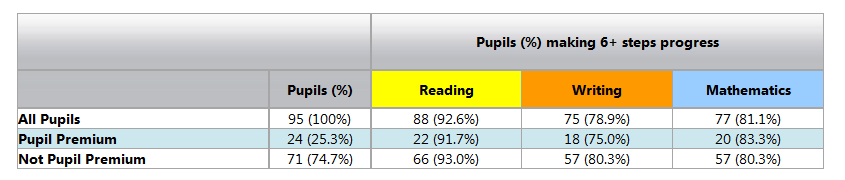 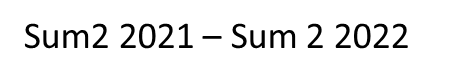 Gap	R -1.3	   	 W -5.3		M -3
The gap in progress has narrowed significantly and pupil premium children have made progress this academic year which is broadly in line with their non pupil premium peers.
Y5 Progress
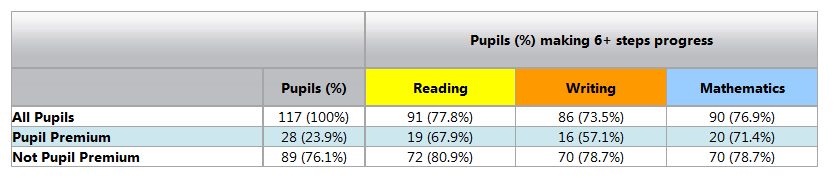 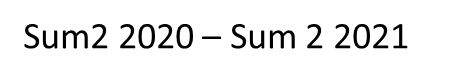 Gap	R -13	    	W -21.6		M -7.3
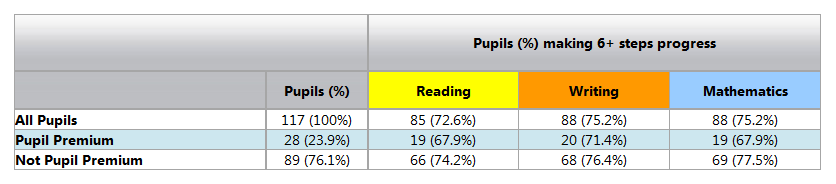 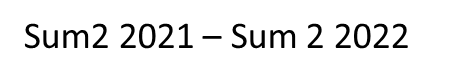 Gap	R -6.3	   	 W -5		M -9.6
The gap in progress has narrowed significantly in reading and writing and in writing, pupil premium children have made progress this academic year which is broadly in line with their non pupil premium peers.  The progress gap has widened slightly in maths.
Y4 Progress
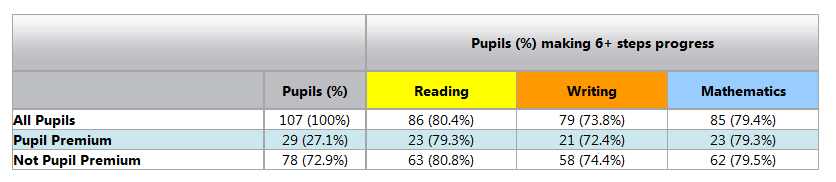 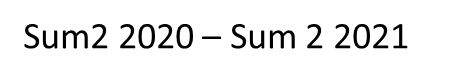 Gap	R -1.5	    	W -2		M -0.2
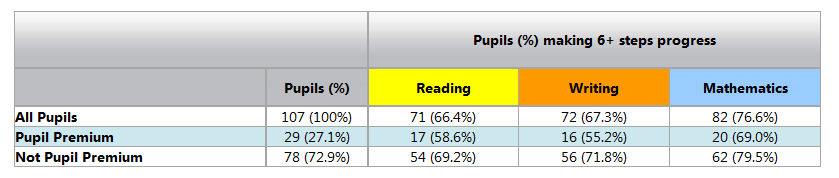 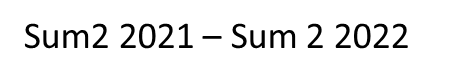 Gap	R -10.6	   	 W -16.6		M -10.5
The gap in progress has increased in reading, writing and maths.
Y3 Progress
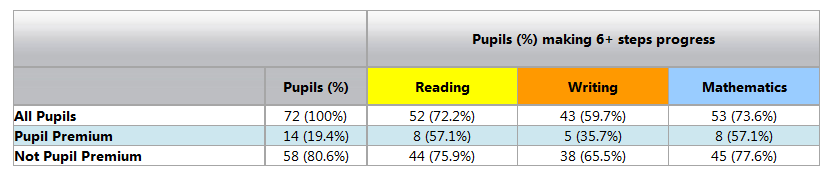 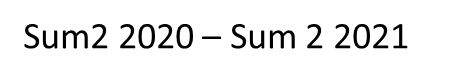 Gap	R -18.8	    	W -28		M -20.5
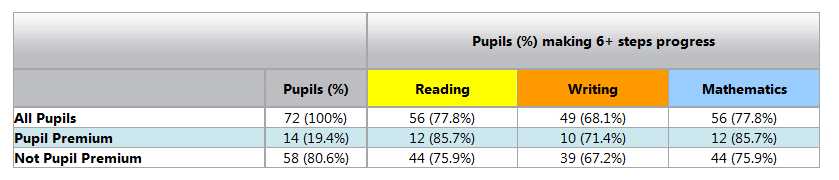 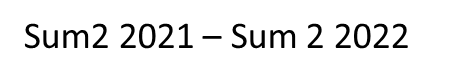 Gap	R +9.8	   	 W +4.2		M +9.8
The gap in progress has been reversed with more pupil premium pupils making 6+ steps of progress than their peers.
Y2 Progress
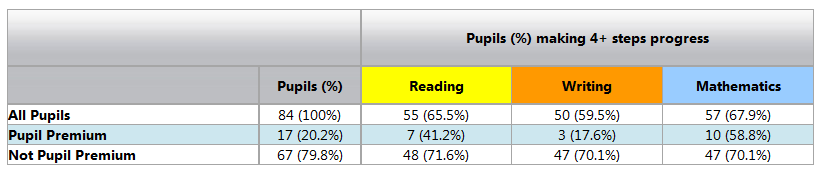 Aut 2 2020 – Sum 2 2021
Gap	R -30.4	    	W -52.5		M -11.3
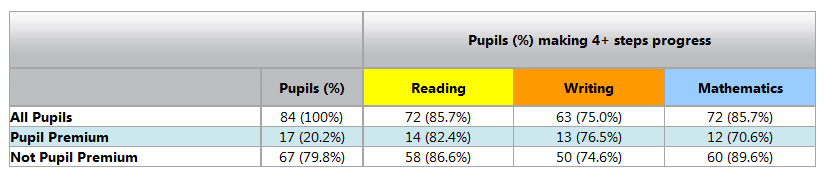 Aut 2 2021 – Sum 2 2022
Gap	R -4.2	   	 W +1.9		M -19
The gap in reading progress has been significantly narrowed and the progress gap in writing has been reversed with more pupil premium pupils making 4+ steps of progress than their peers.  The progress gap has widened in maths.
Y1 Progress
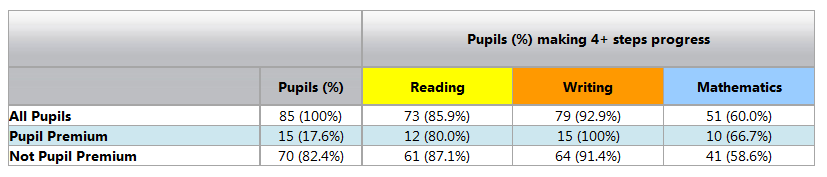 Aut 2 2021 – Sum 2 2022
Gap	R -7.1	    	W +8.6		M +8.1
A higher percentage of Pupil Premium pupils have made 4+ steps of progress in writing and maths than their non pupil premium peers.